Thermodynamics of Amorphous Solids

Time Dependent Heat Capacity
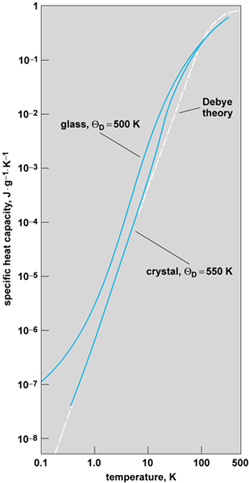 Crystalline material    ~ aT3

Amorphous material  ~ aT + bT3
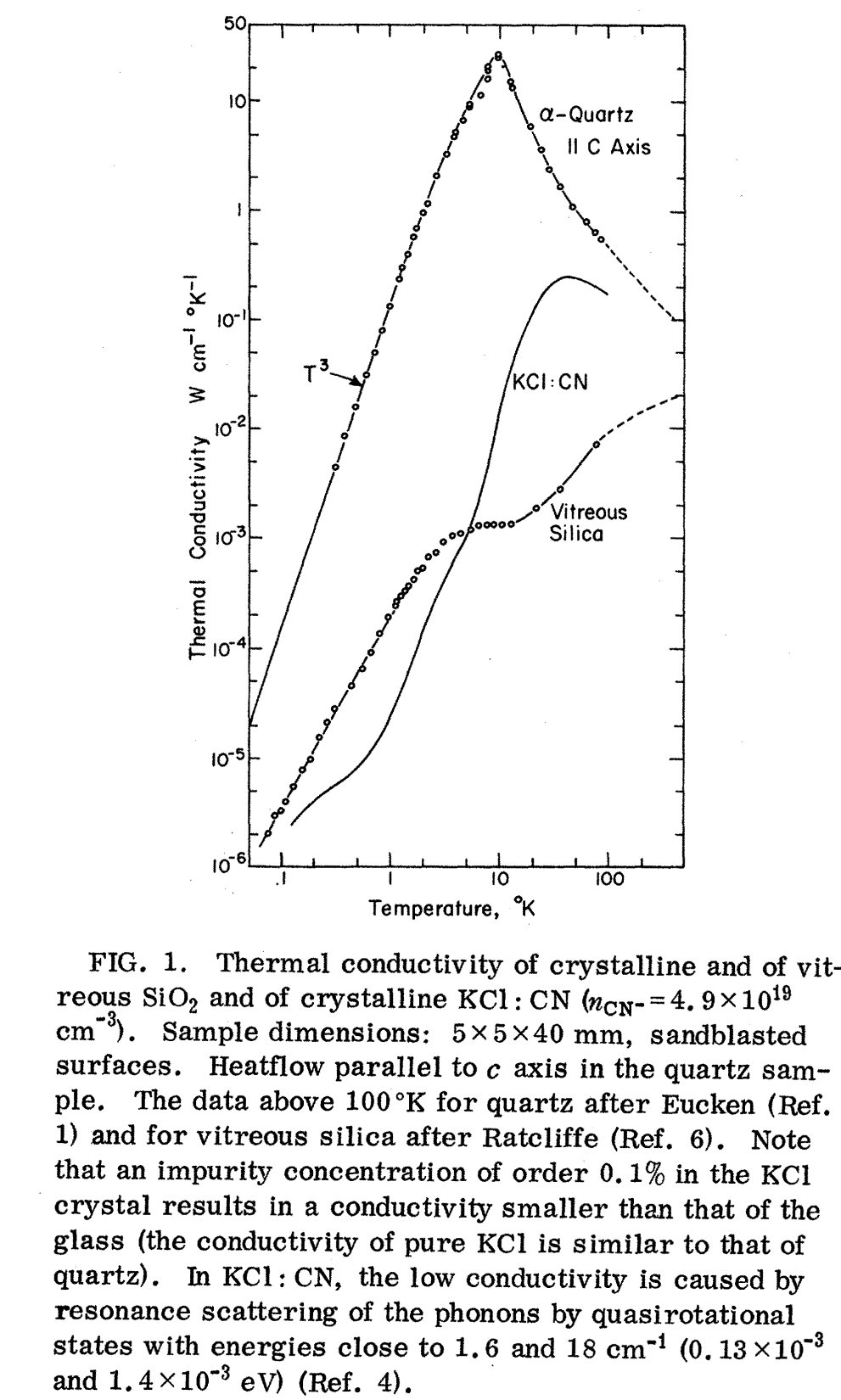 Thermal Conductivity

Crystalline dielectric  ~ aT3
Amorphous dielectric ~ aT2
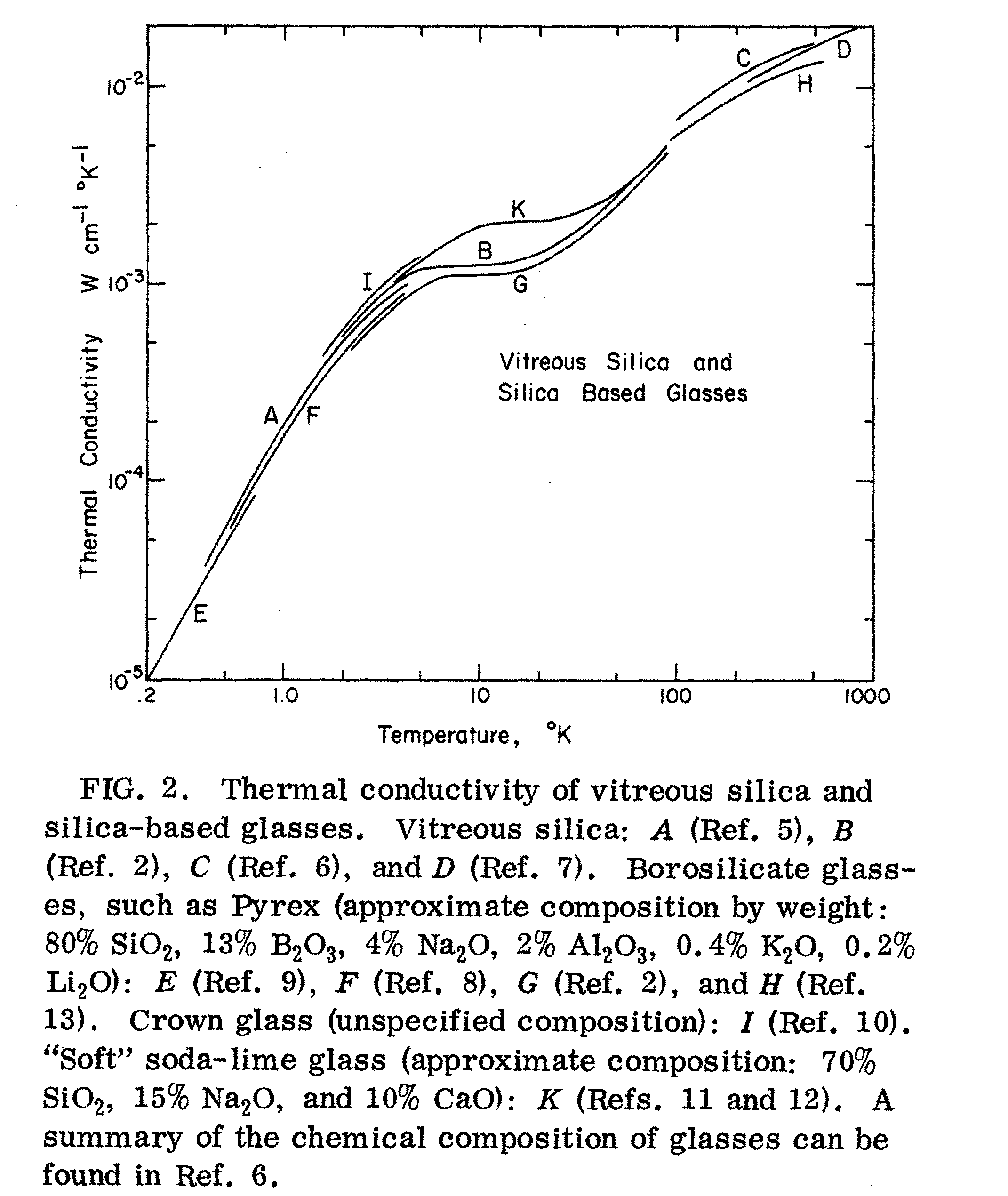 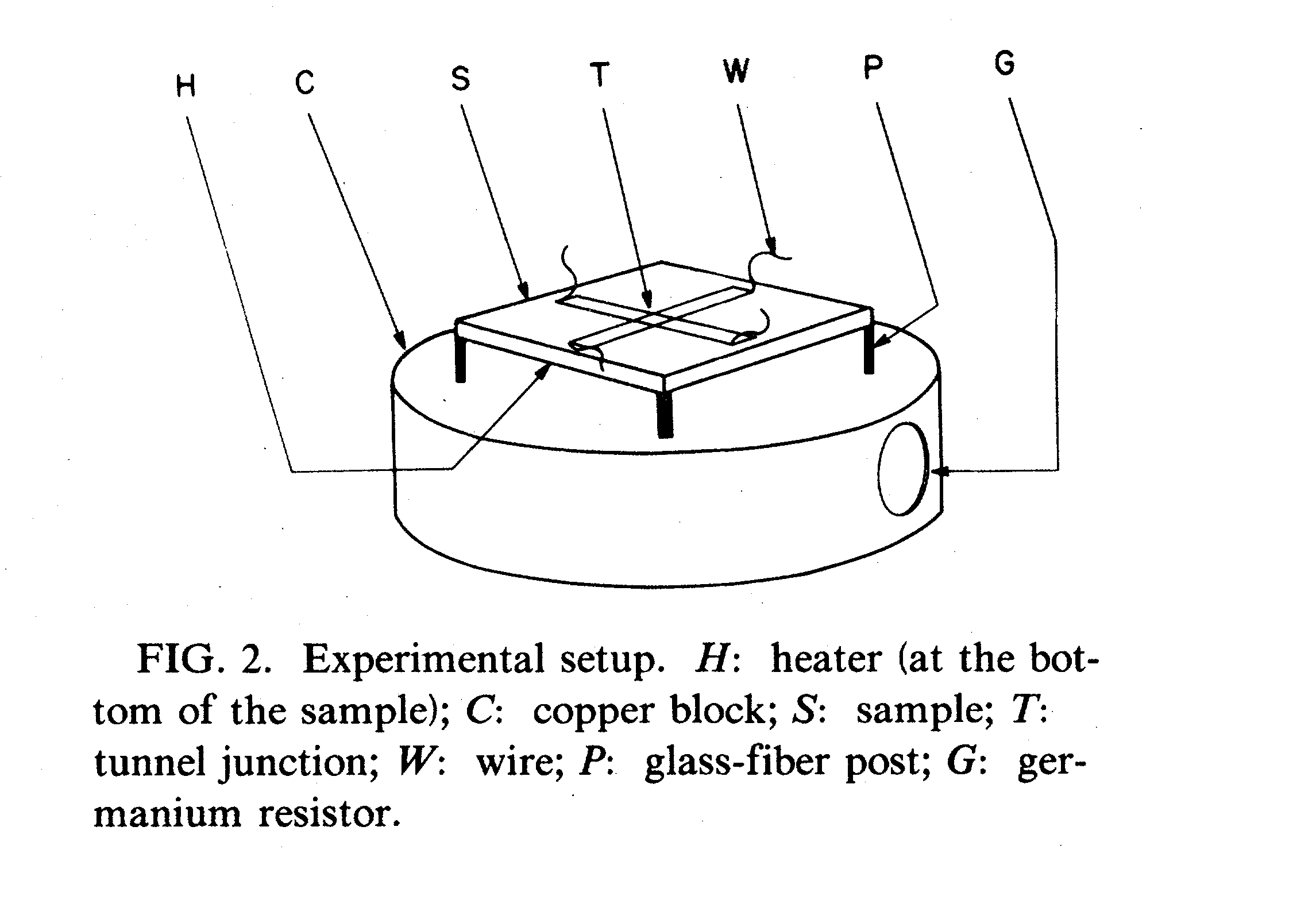 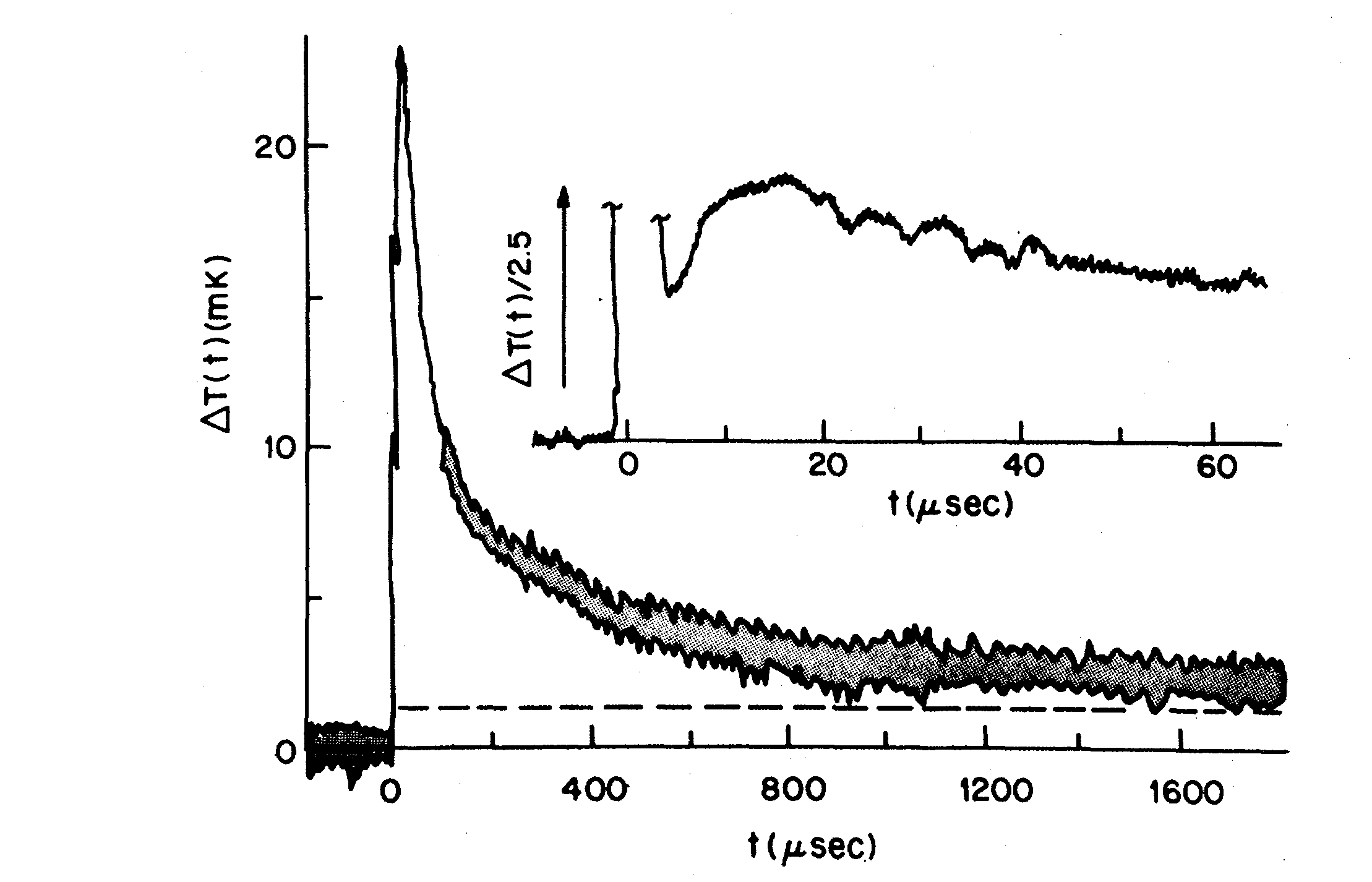 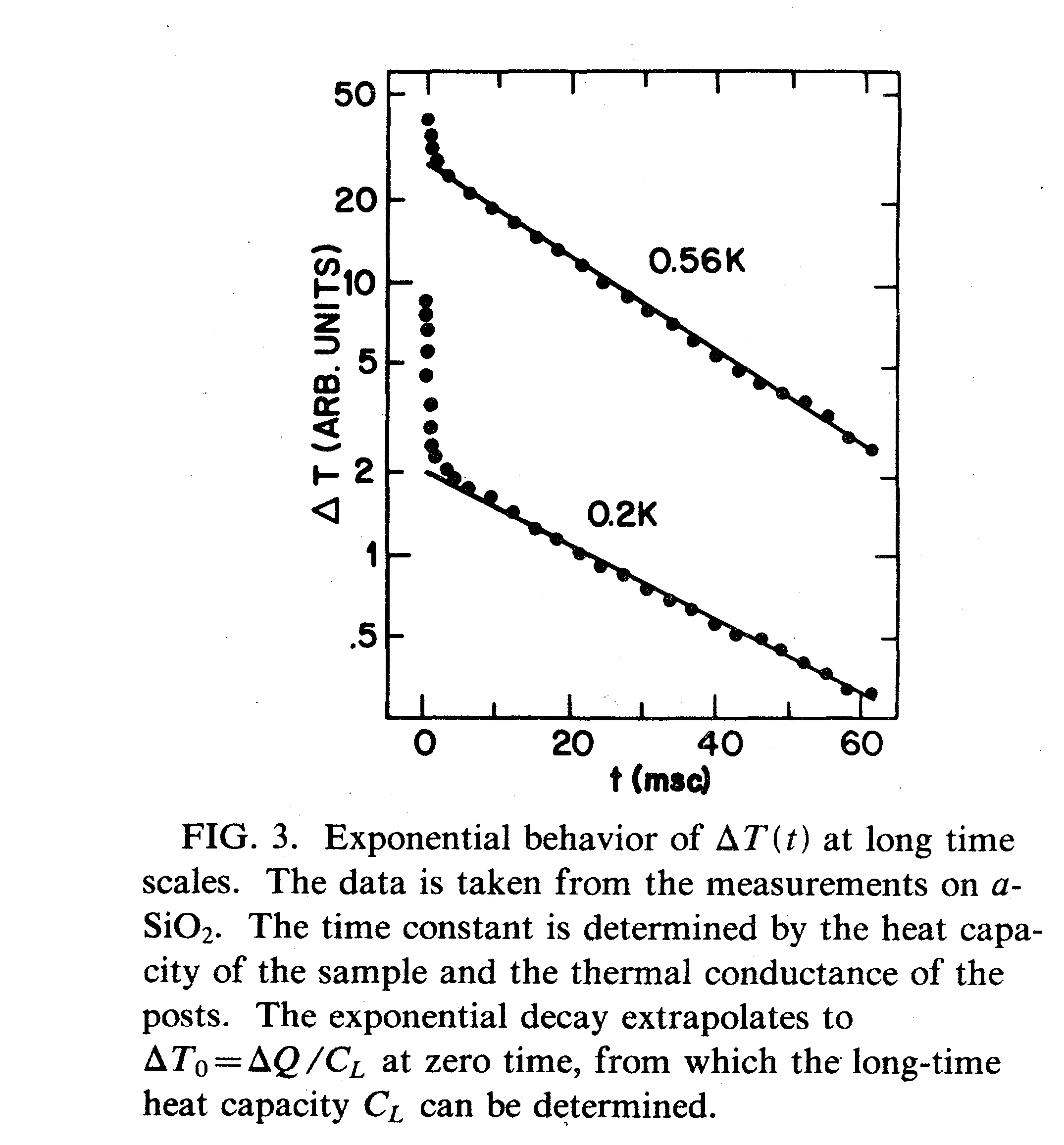 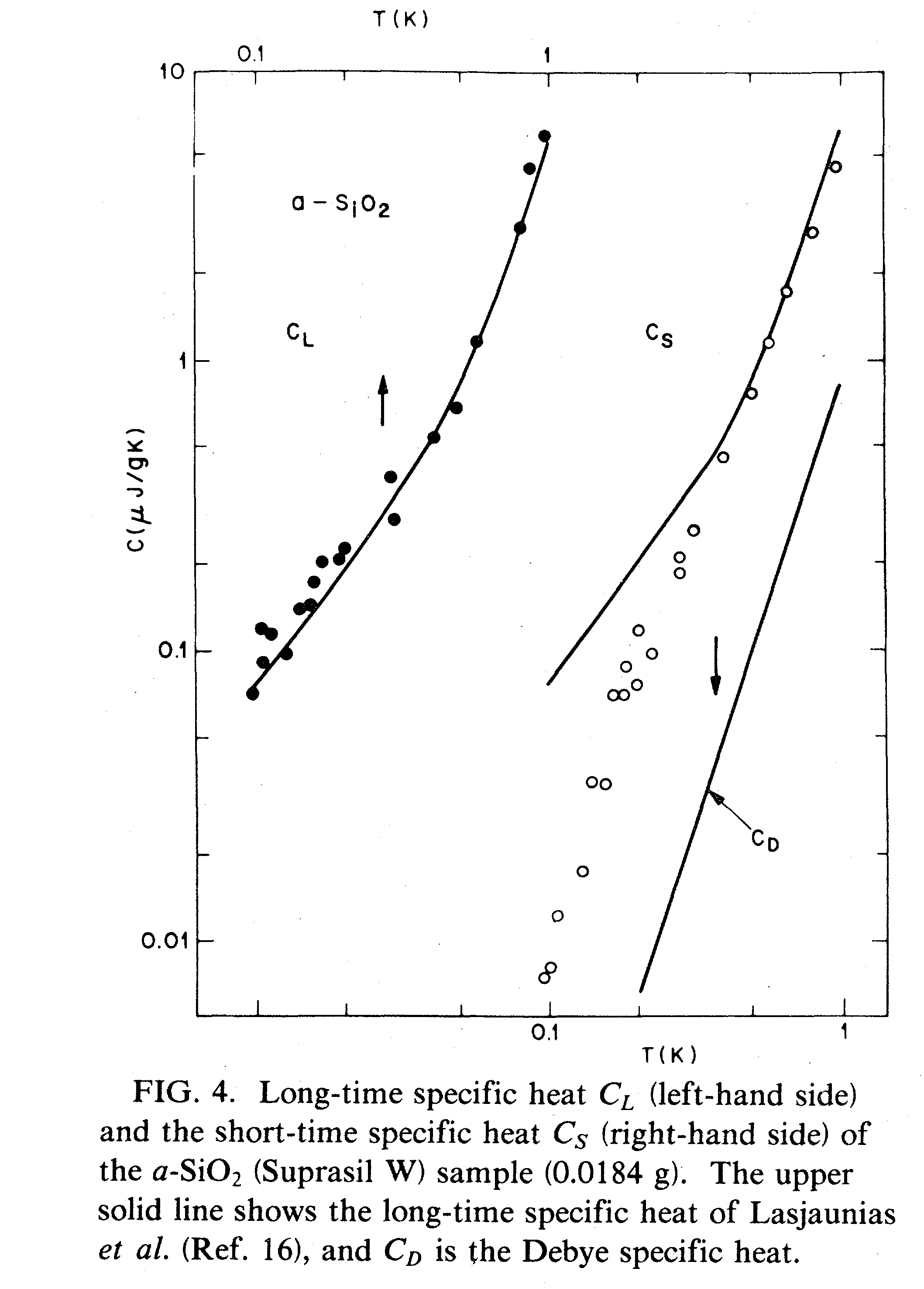 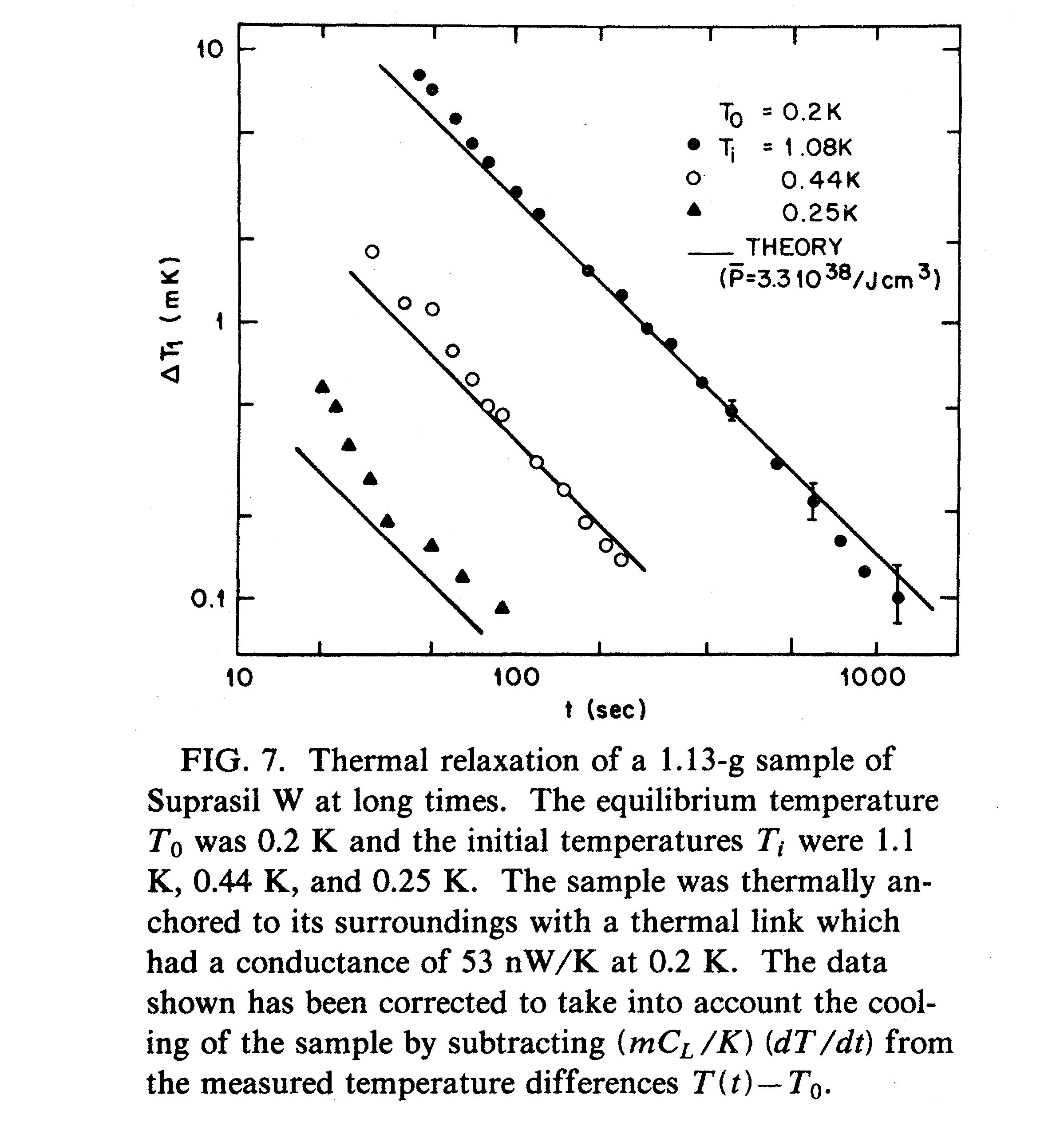 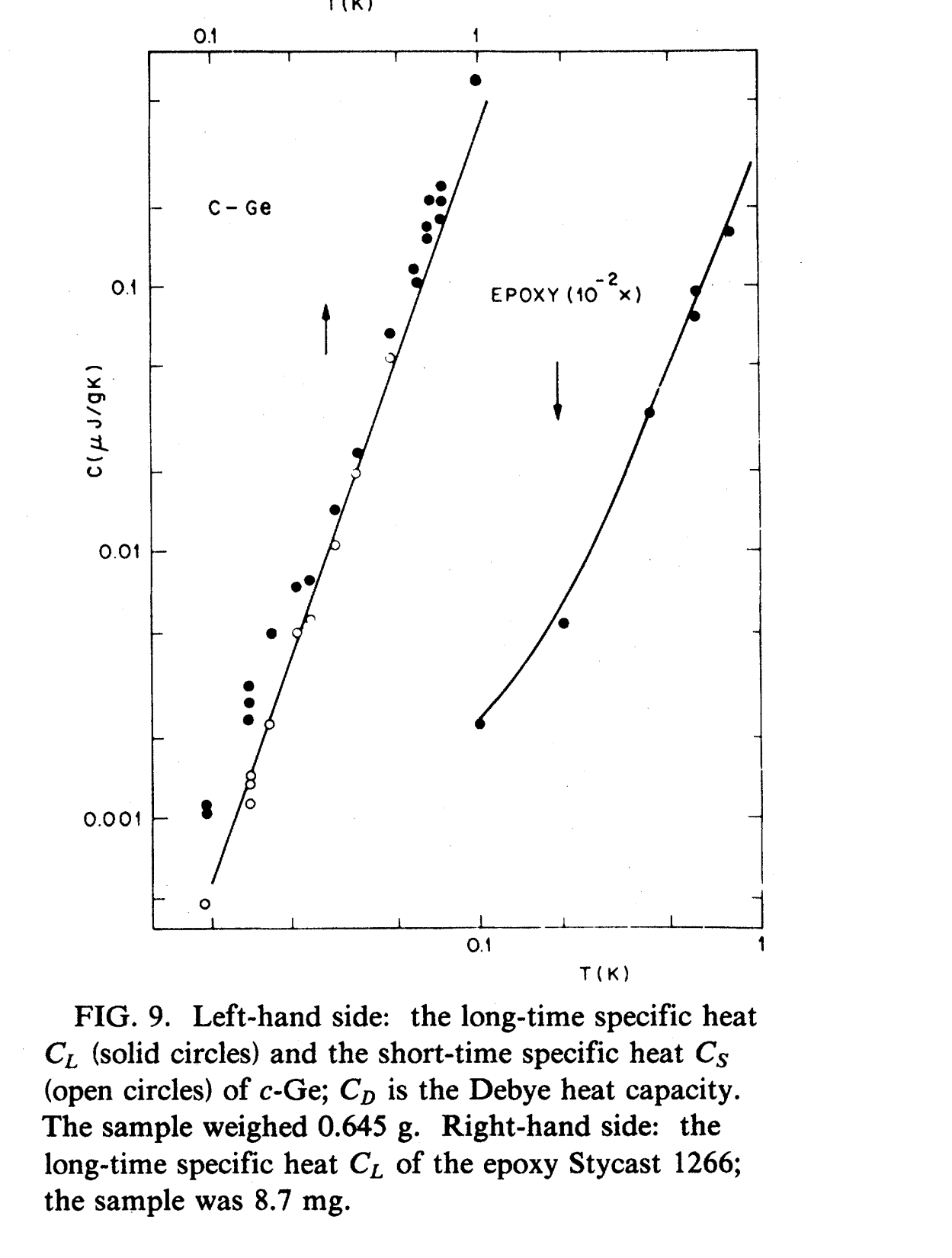 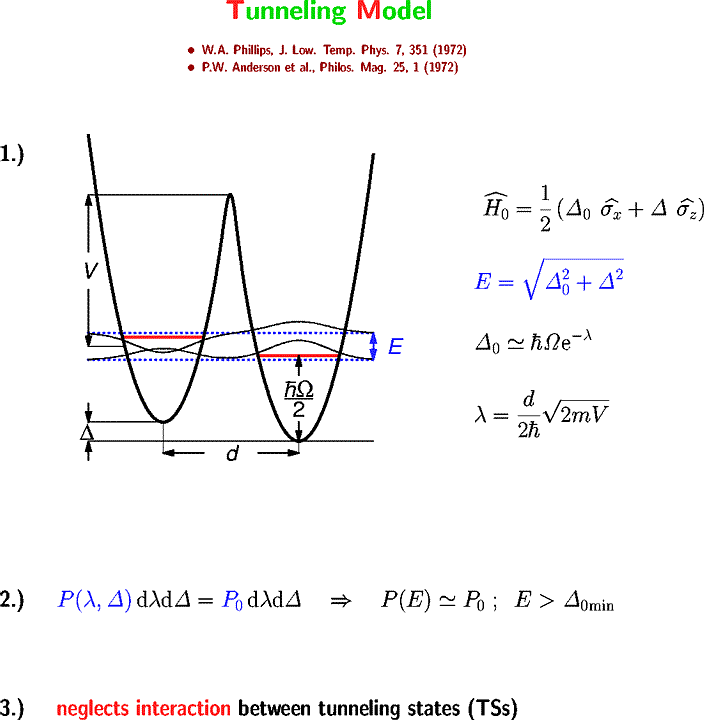 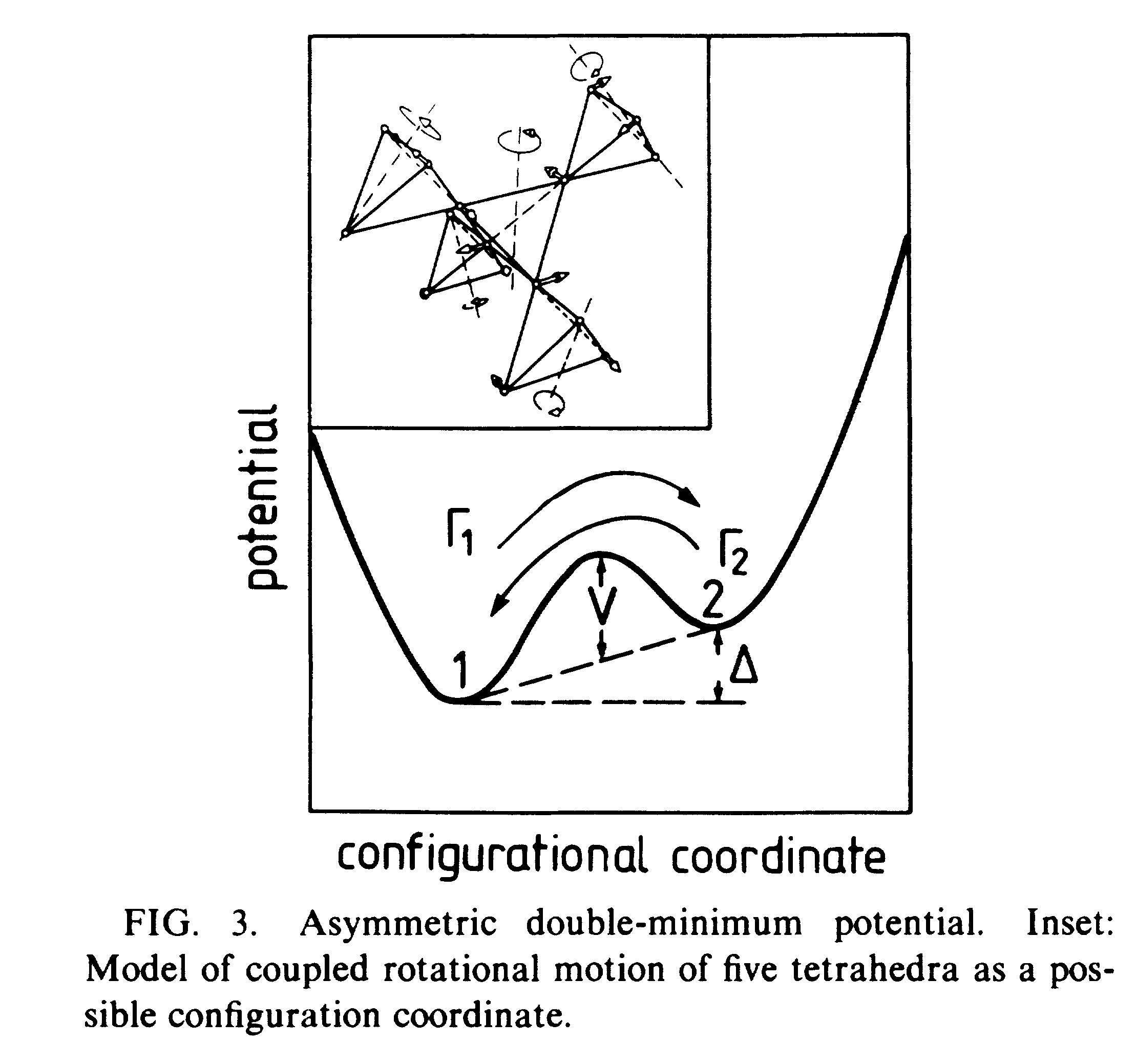 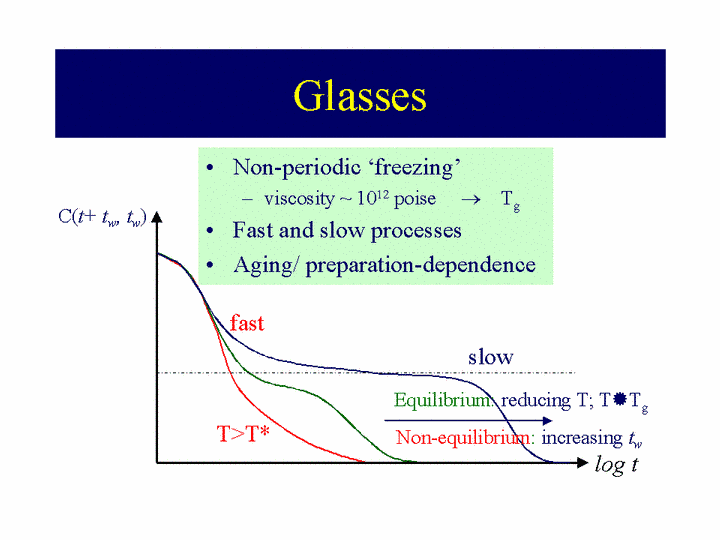